ACUTE & CHRONICRHINOSINUSITIS
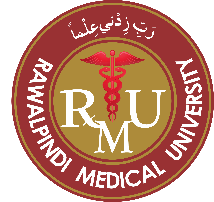 DEPARTMENT OF OTORHINOLARYNGOLOGY
RAWALPINDI MEDICAL UNIVERSITY
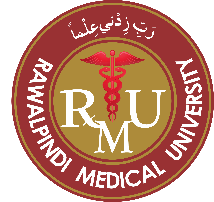 University Motto, Vision, Values & Goals
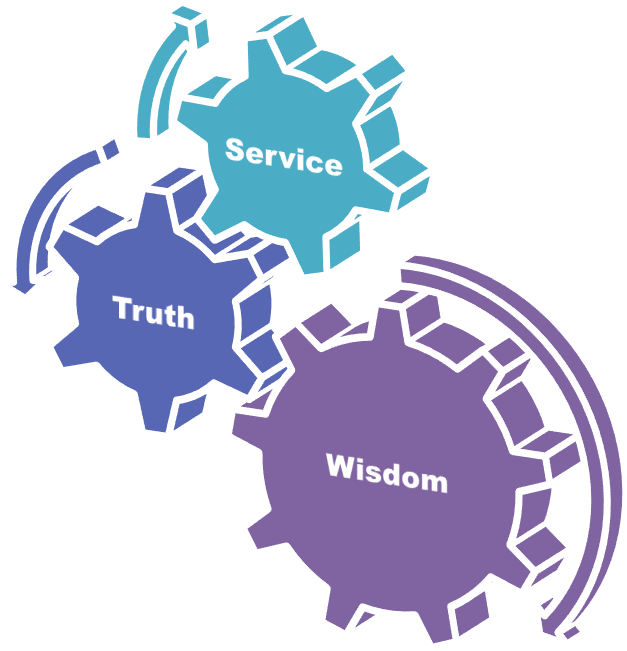 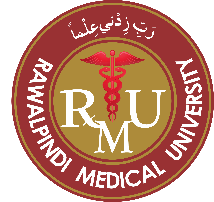 Sequence of LGIS
Learning objectives
Development of nose (core concept = 60%)
Anatomy, physiology, biochemistry (spiral integration 8%)
Pathology and community medicine (horizontal integration 20%)
Related clinical medical surgical (vertical integration – 7%)
Research, family medicine, bioethics, artificial intelligence (5%)
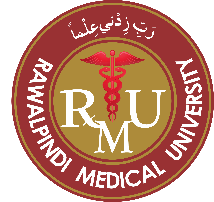 Learning Objectives
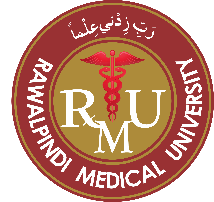 Prof Umer Model Of Integrated Lecture
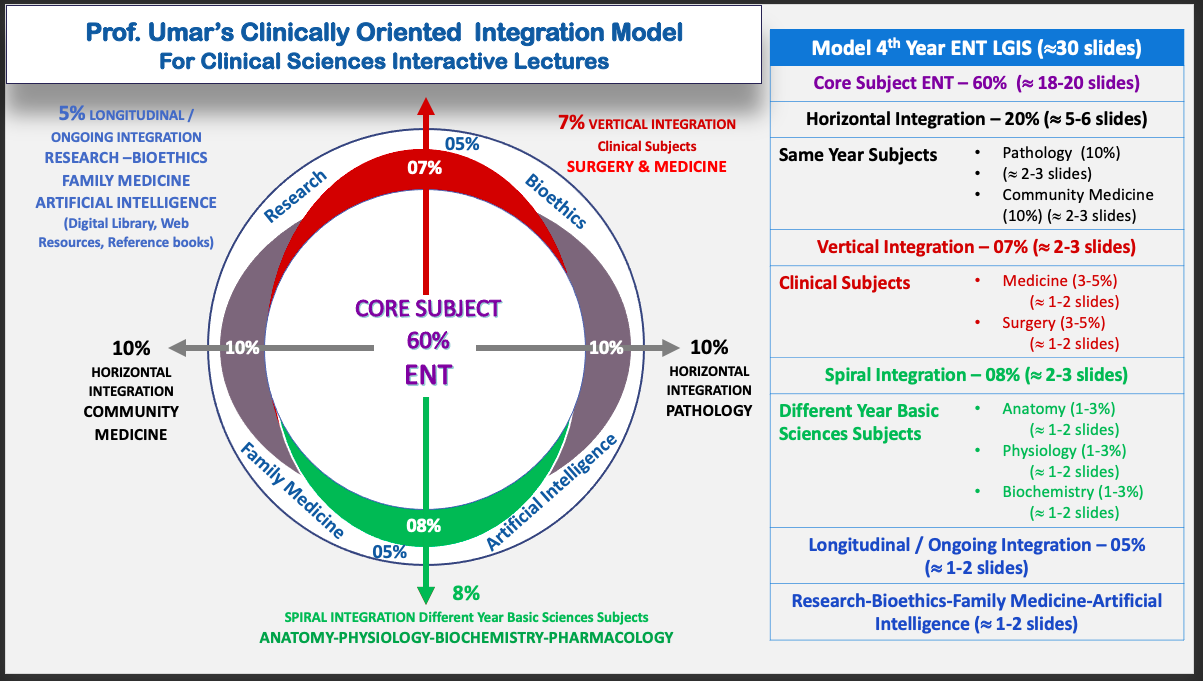 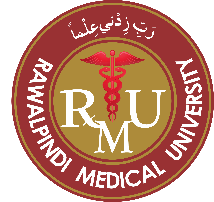 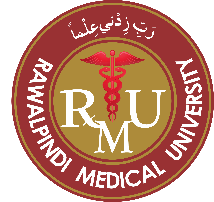 SPIRAL INTEGRATION WITH ANATOMY
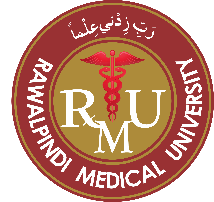 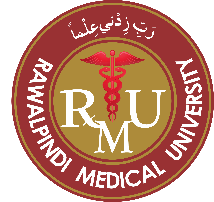 HORIZONTAL INTEGRATION WITH COMMUNITY MEDICINE
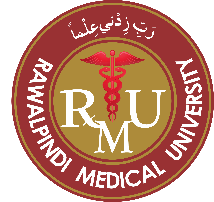 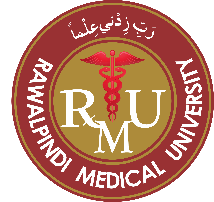 HORIZONTAL INTEGRATION WITH PATHOLOGY
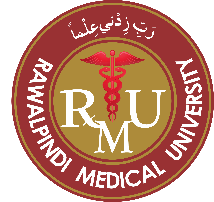 Pathology
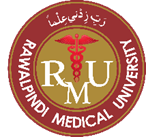 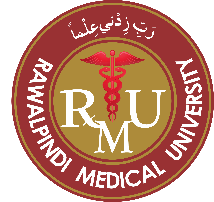 Acute Maxillary Sinusitis
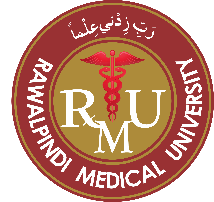 Management
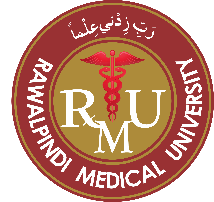 Acute Frontal Sinusitis
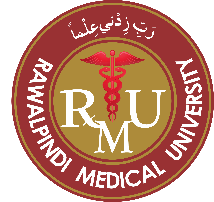 Management
Medical Management Same as Maxillary Sinusitis
Surgical Management : Trephination of frontal Sinus
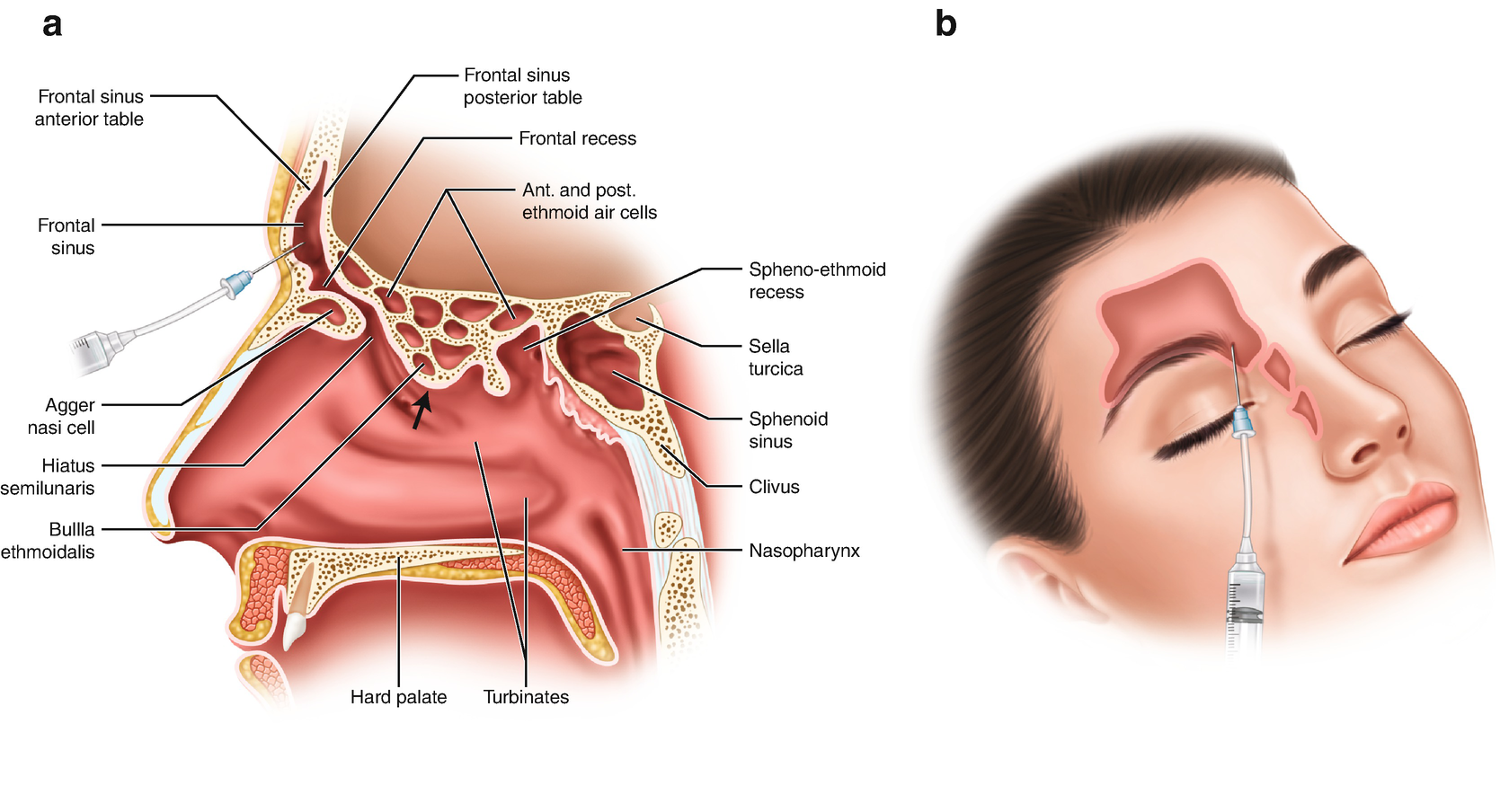 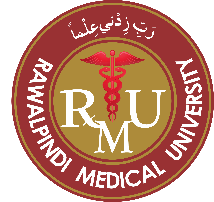 Acute Ethmoid Sinusitis
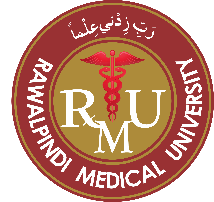 Acute Sphenoid Sinusitis
Isolated sphenoid sinusitis is rare
Presents as occipital / vertex headache with PND
Examination shows pus on roof or posterior wall of nasopharynx
Management same as above
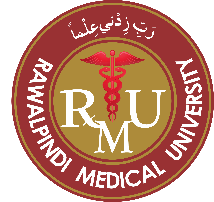 Chronic Sinusitis
Sinus Infection lasting for months or years
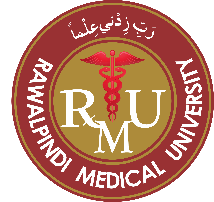 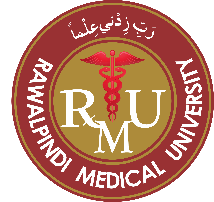 Investigations
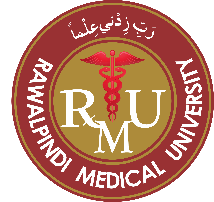 Management
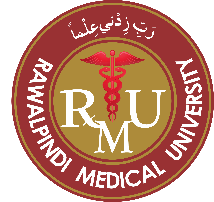 Surgery for Chronic Sinusitis
CHRONIC MAXILLARY SINUSITIS
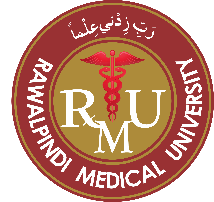 CHRONIC FRONTAL SINUSITIS
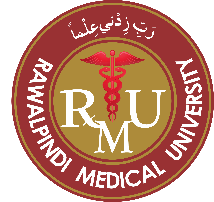 CHRONIC ETHMOID SINUSITIS
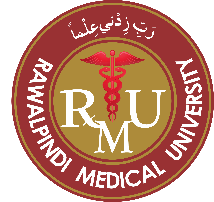 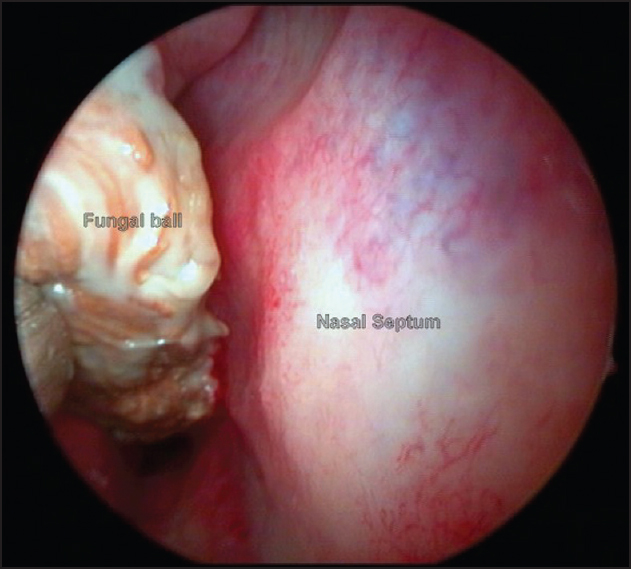 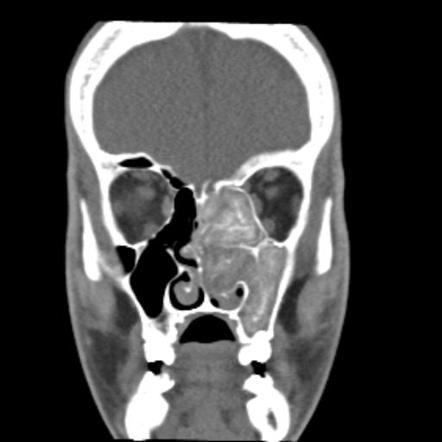 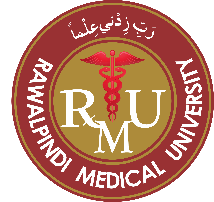 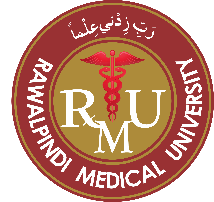 Complications of Sinusitis
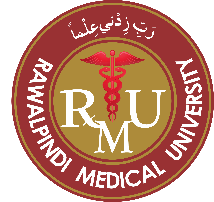 Mucocele
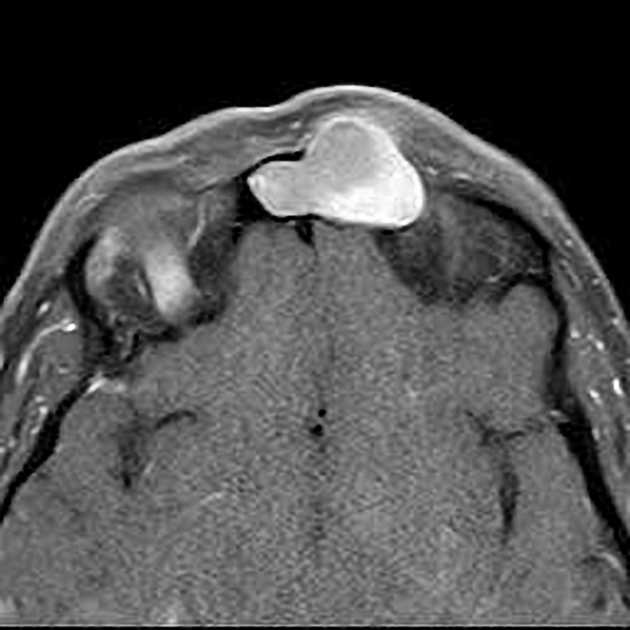 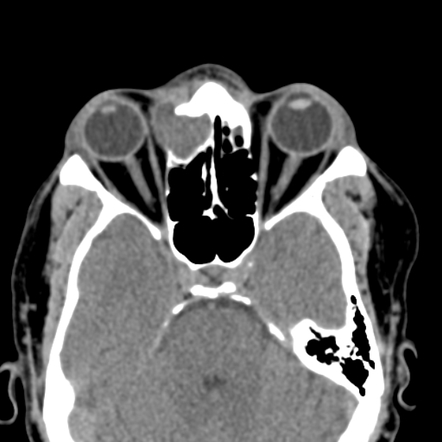 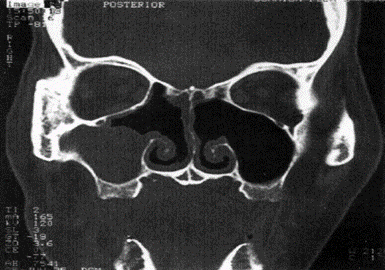 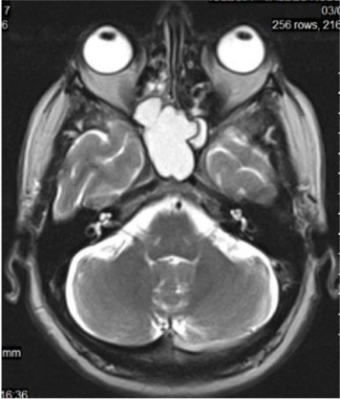 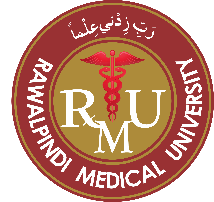 OSTEOMYELITIS
Osteomyelitis of maxilla
In infants and children 
Infection in the dental sac > maxilla
Treatment : Antibiotics, drainage of abscess & removal of the sequestra.
Complications: damage to tooth-buds, maldevelopment of maxilla, oroantral fistula, persistently draining sinus or epiphora.
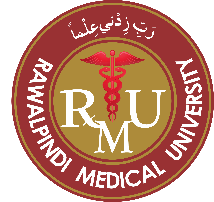 Osteomyelitis of frontal bone
In adults 
After acute frontal sinus infection/ venous spread/ trauma
Pott’s puffy tumour / extradural abscess.
Treatment : antibiotics, drainage of abscess & frontal trephination & removal of necrotic bone.
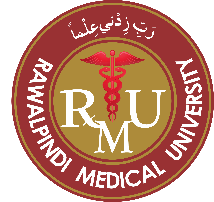 ORBITAL COMPLICATIONS
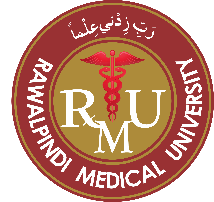 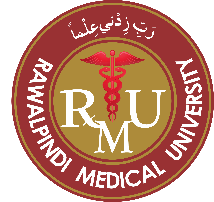 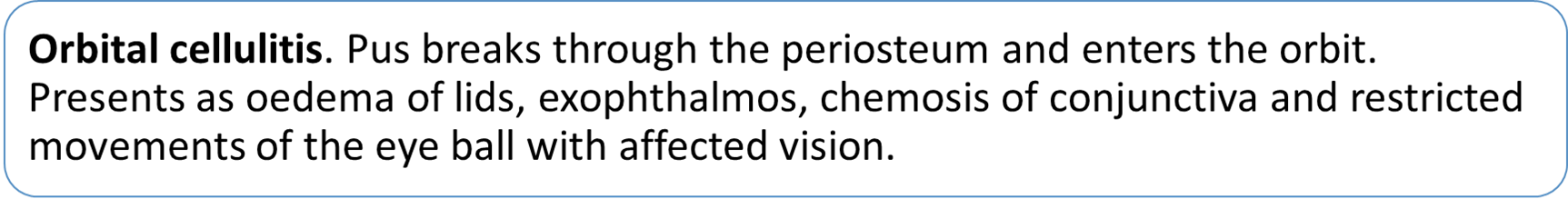 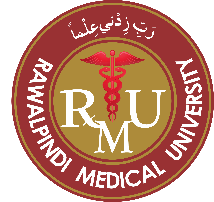 Cavernous Sinus Thrombosis
Aetiology. Infection of paranasal sinuses(ethmoid and sphenoid) and orbital complications 

Clinical Features Swollen eyelids with chemosis and proptosis of eyeball. 
CN III, IV and VI are involved.
 Pupil dilated and fixed. 
↓ vision. 
Sensation of V1 is ↓.
CT scan to differentiate from orbital cellulitis
Treatment IV antibiotics and drainage of infected ethmoid or sphenoid sinus.
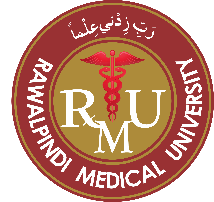 Longitudinal Integration
Biomedical Ethics
Before doing any medical and surgical treatment, informed consent must be taken 
Prognosis should be explained to patients and attendants
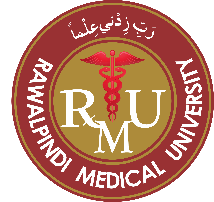 Longitudinal Integration
Family Medicine
Any patient with headaches, nasal discharge and postnasal drip should be evaluated for sinusitis

Eye/ face swelling in a patient with sinusitis should be evaluated by ENT Specialist for suspected complications.
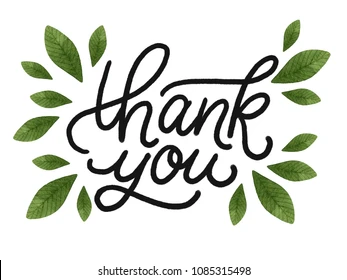